DMAIC プレゼンテーション テンプレート
このテンプレートの使用場面: このプレゼンテーション テンプレートを使用することで、包括的な DMAIC レポートを作成できます。DMAIC プロジェクトの進行中、特に重要なマイルストーンでテンプレートを使用して、進捗状況、所見、結果を関係者に提示します。
テンプレートの注目の機能: このテンプレートには、プロジェクト憲章、SIPOC、ベースライン データ、根本原因分析、改善計画など、DMAIC の各フェーズのスライドが用意されています。プロセス マップやフィッシュボーン図などのビジュアルは、ユーザーがデータを効果的に整理して伝達するのに役立ちます。
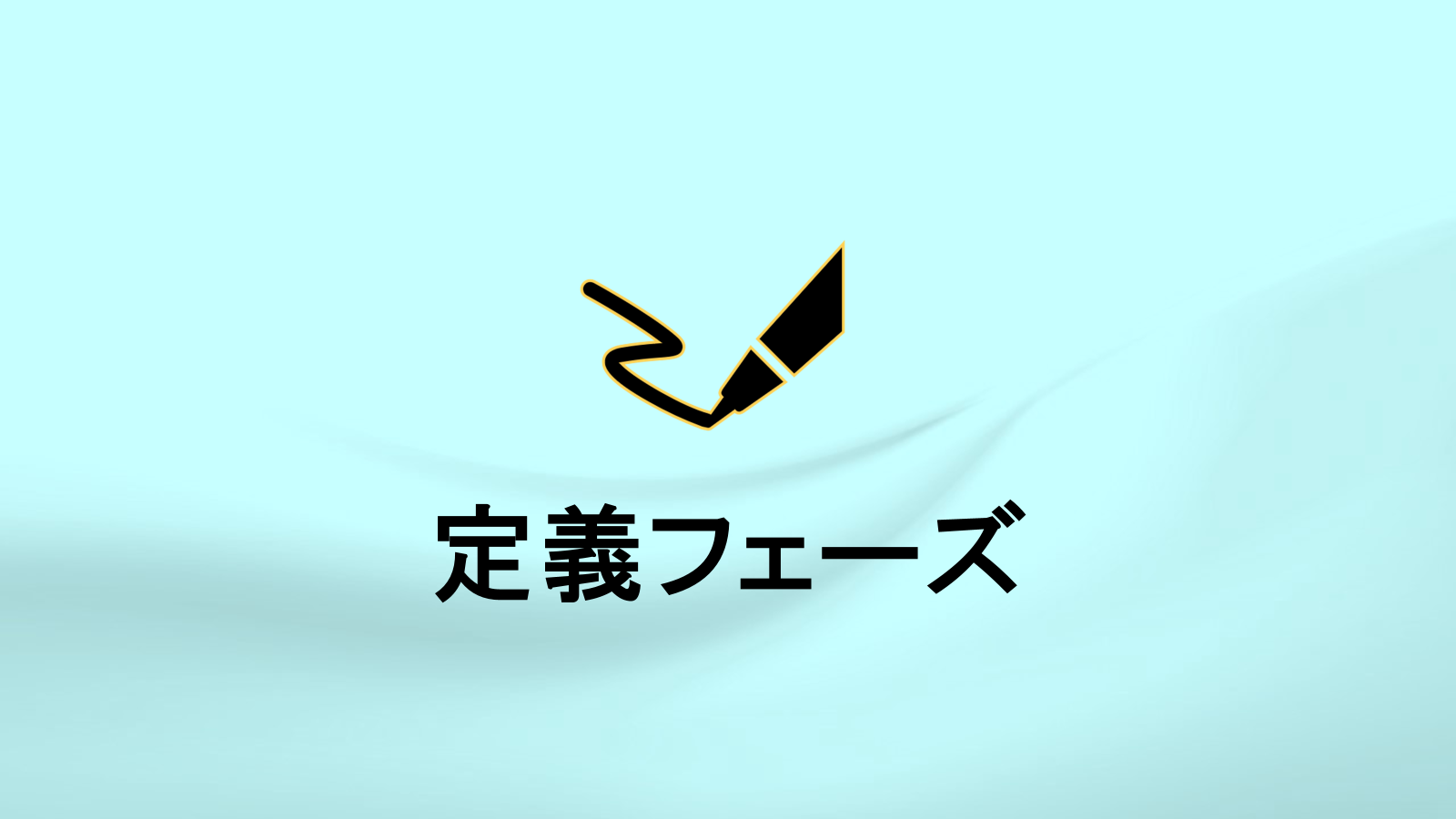 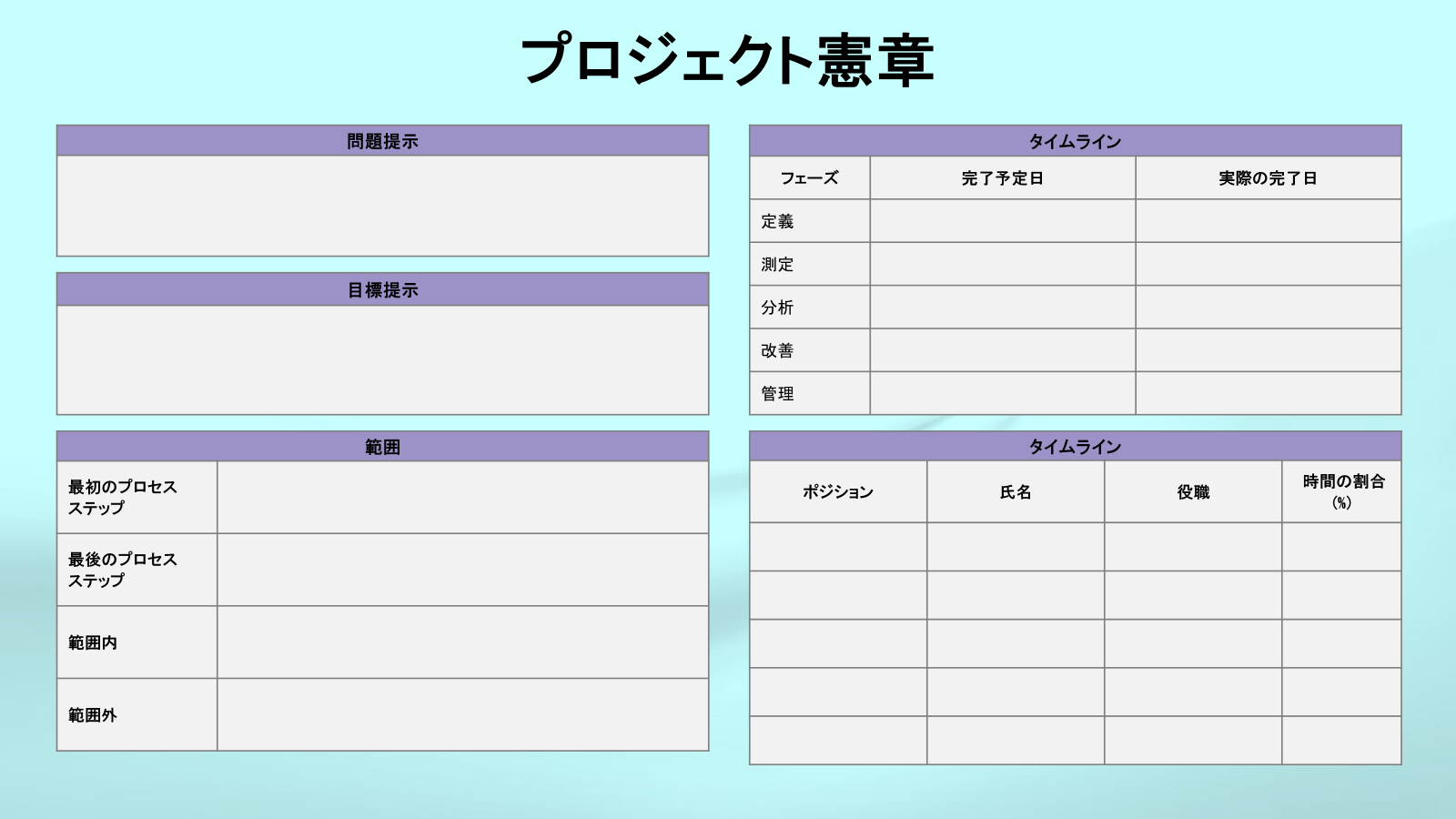 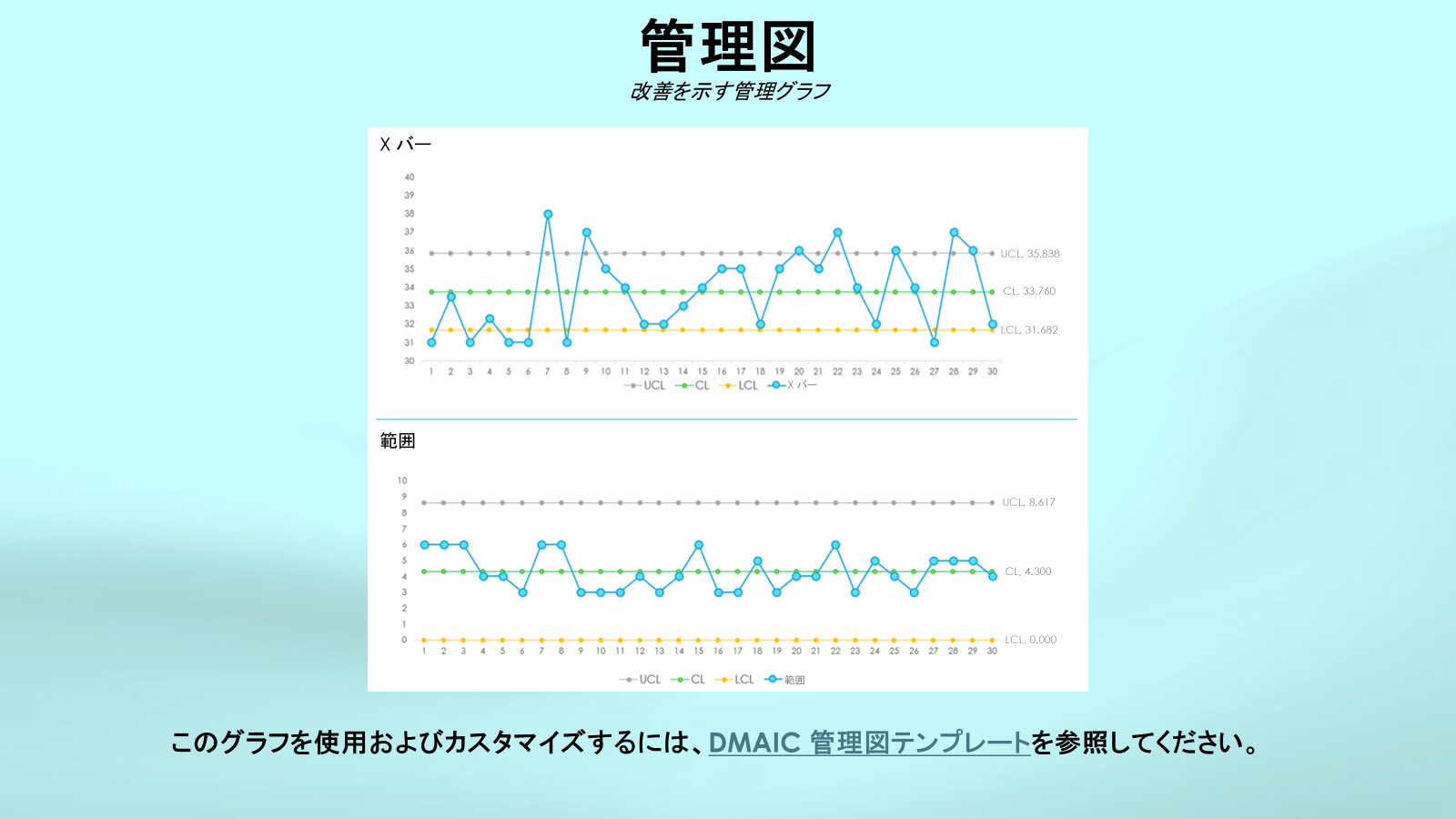 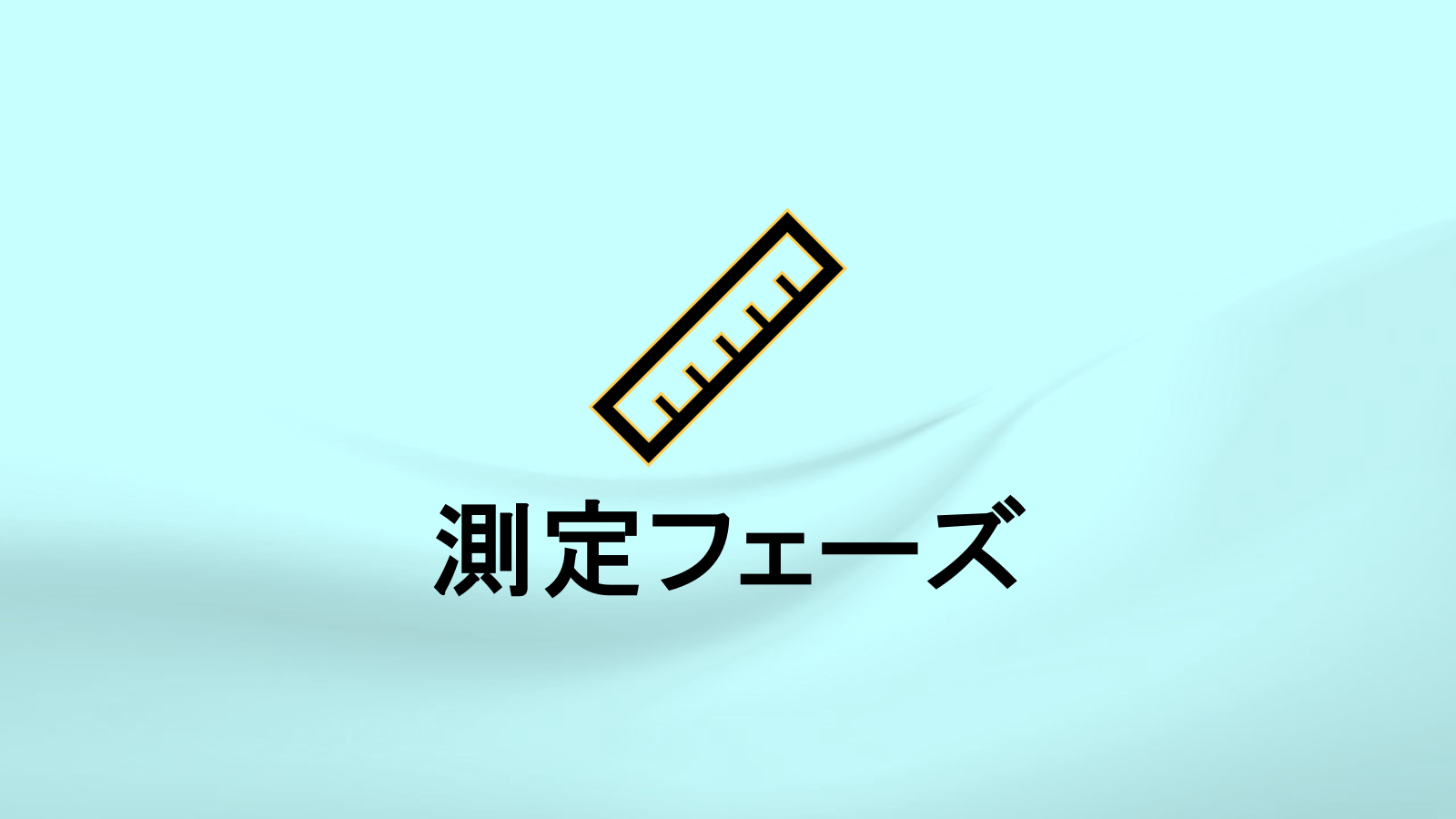 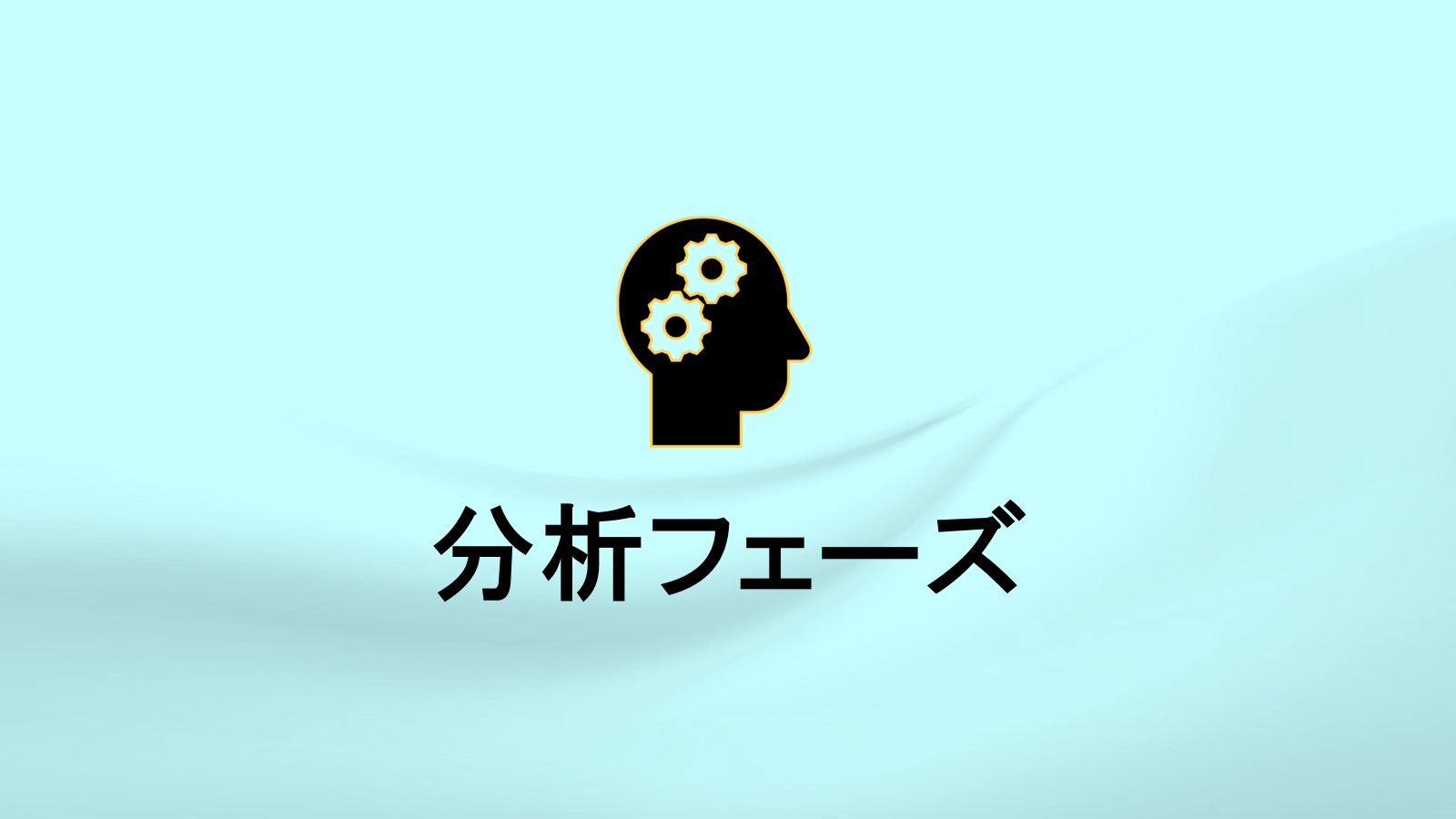 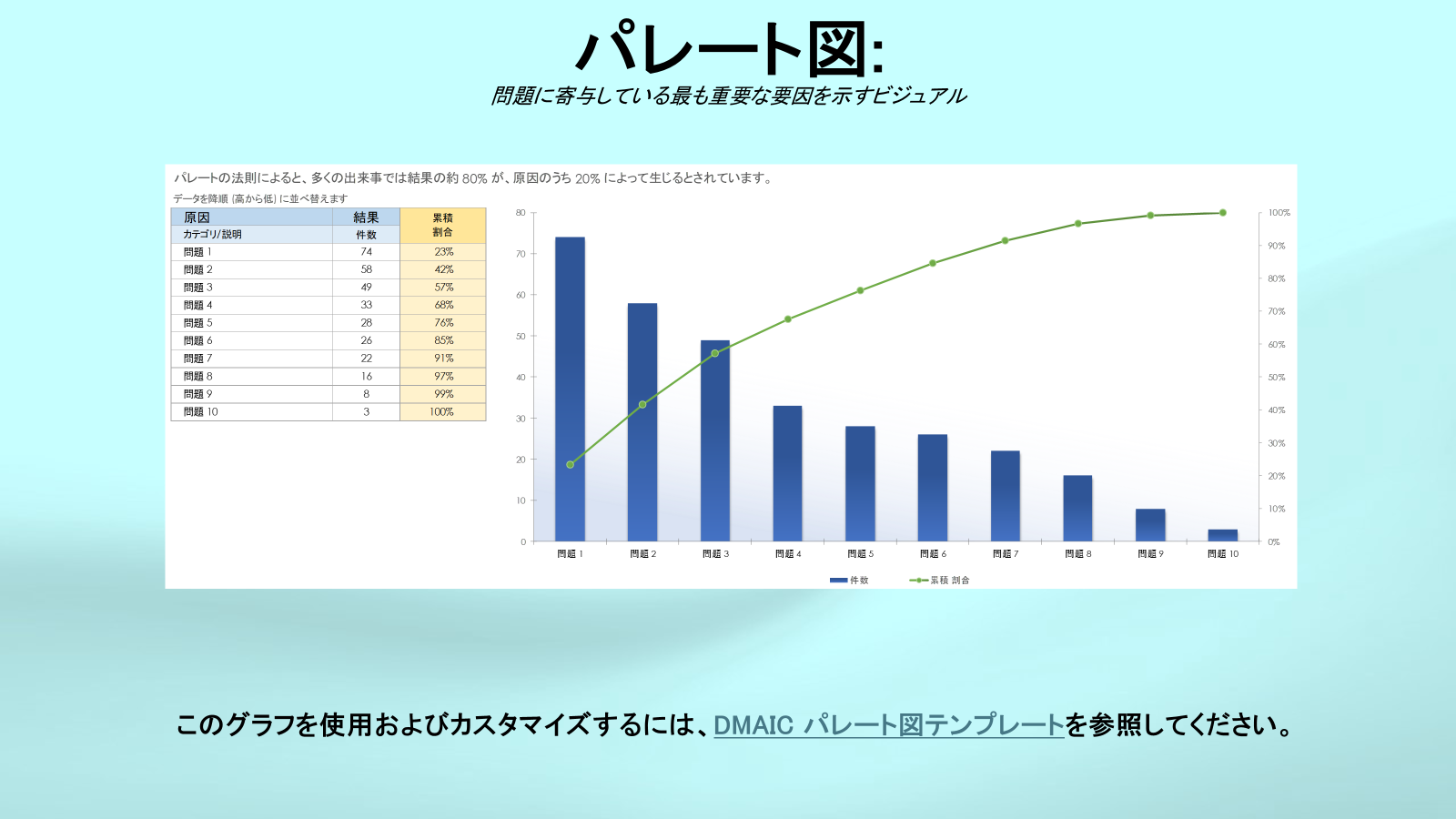 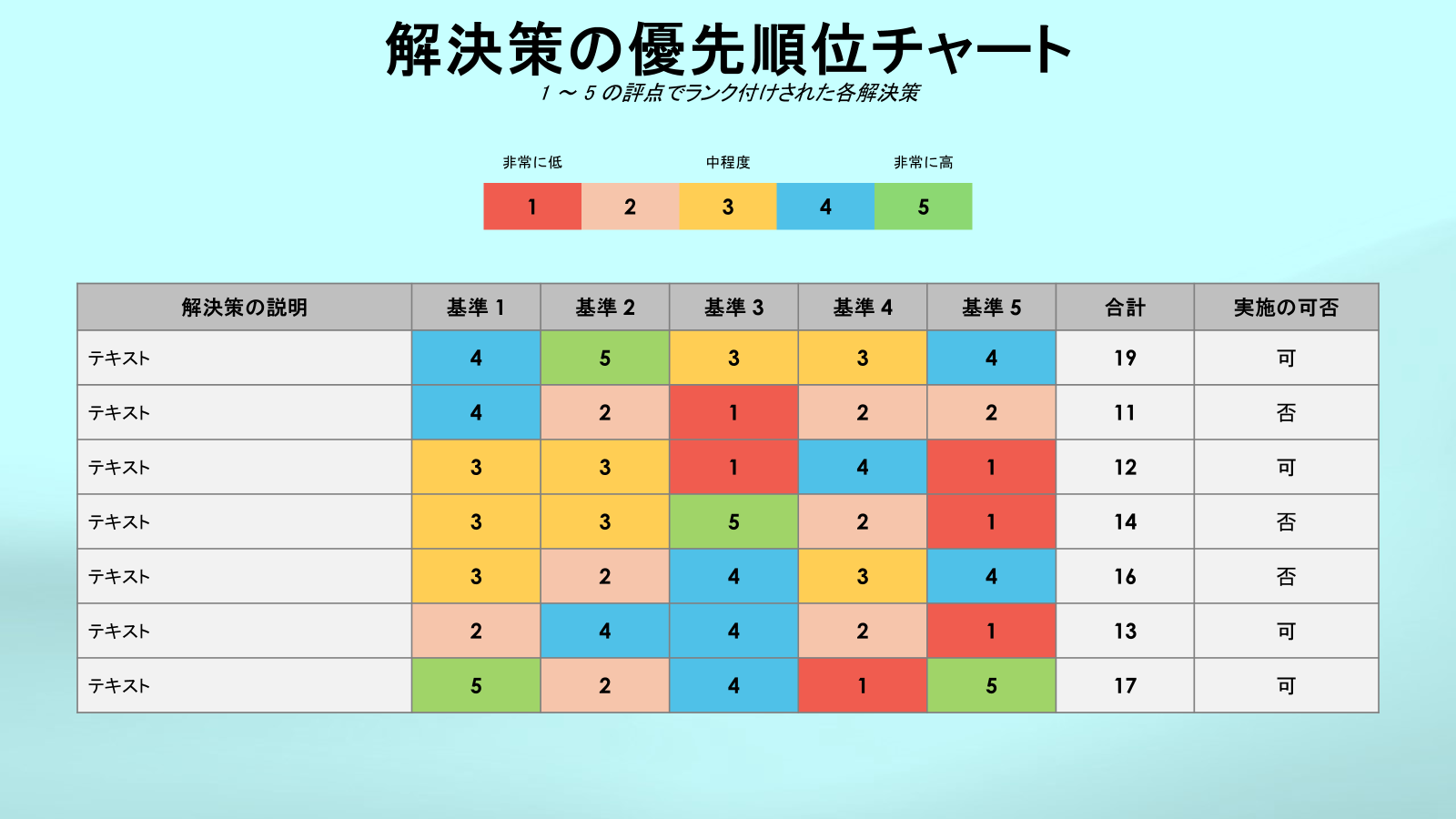 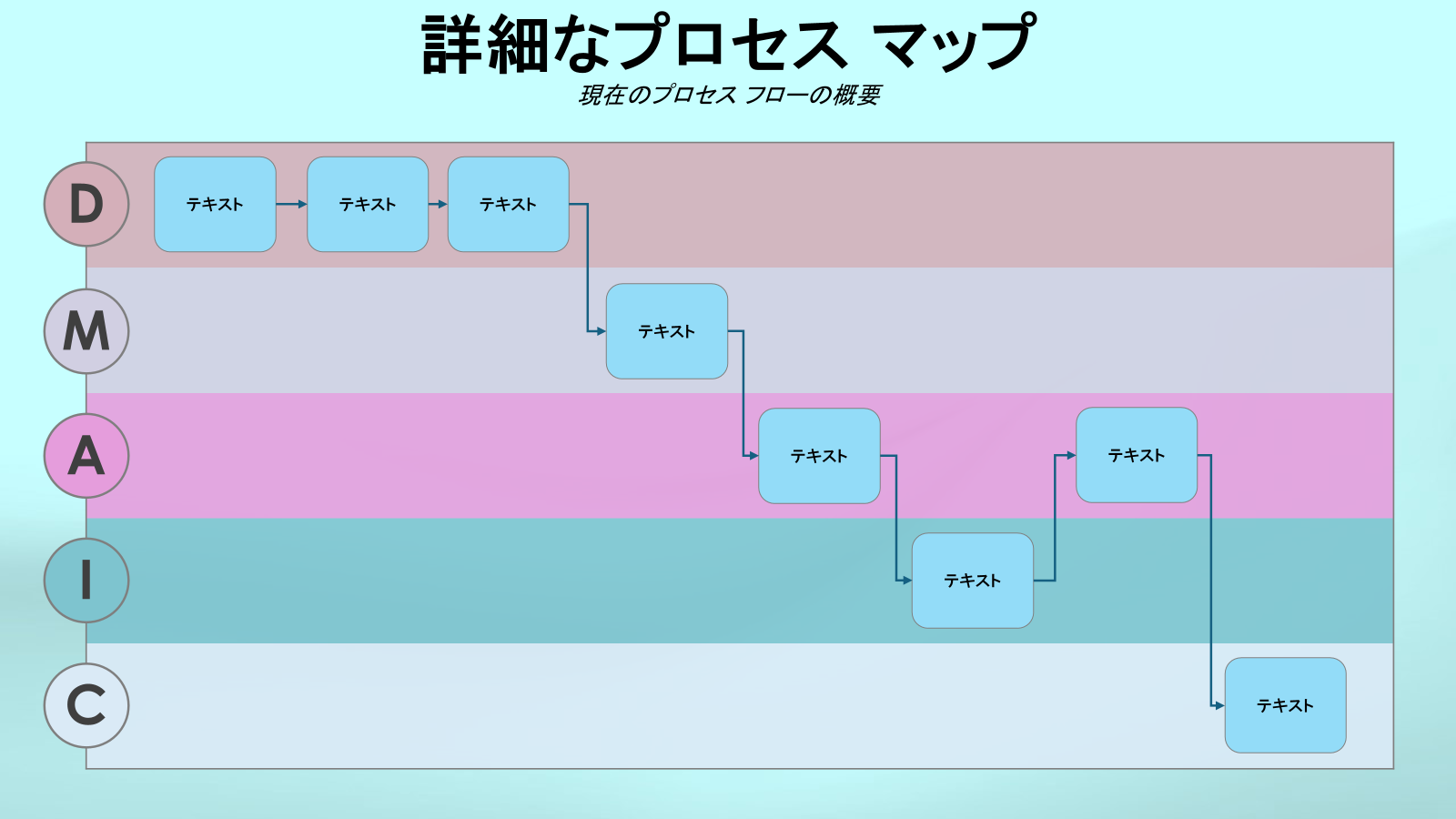 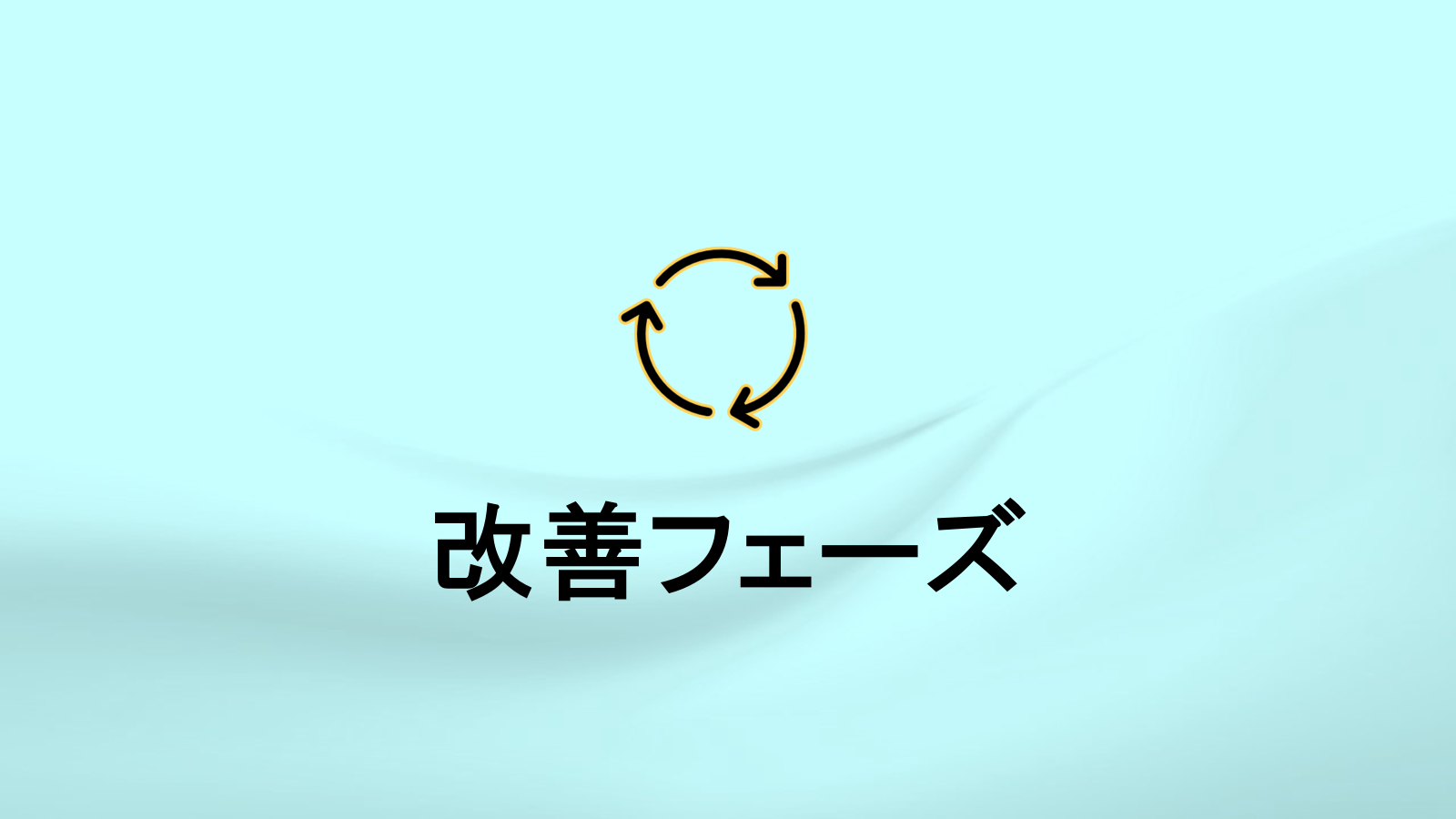 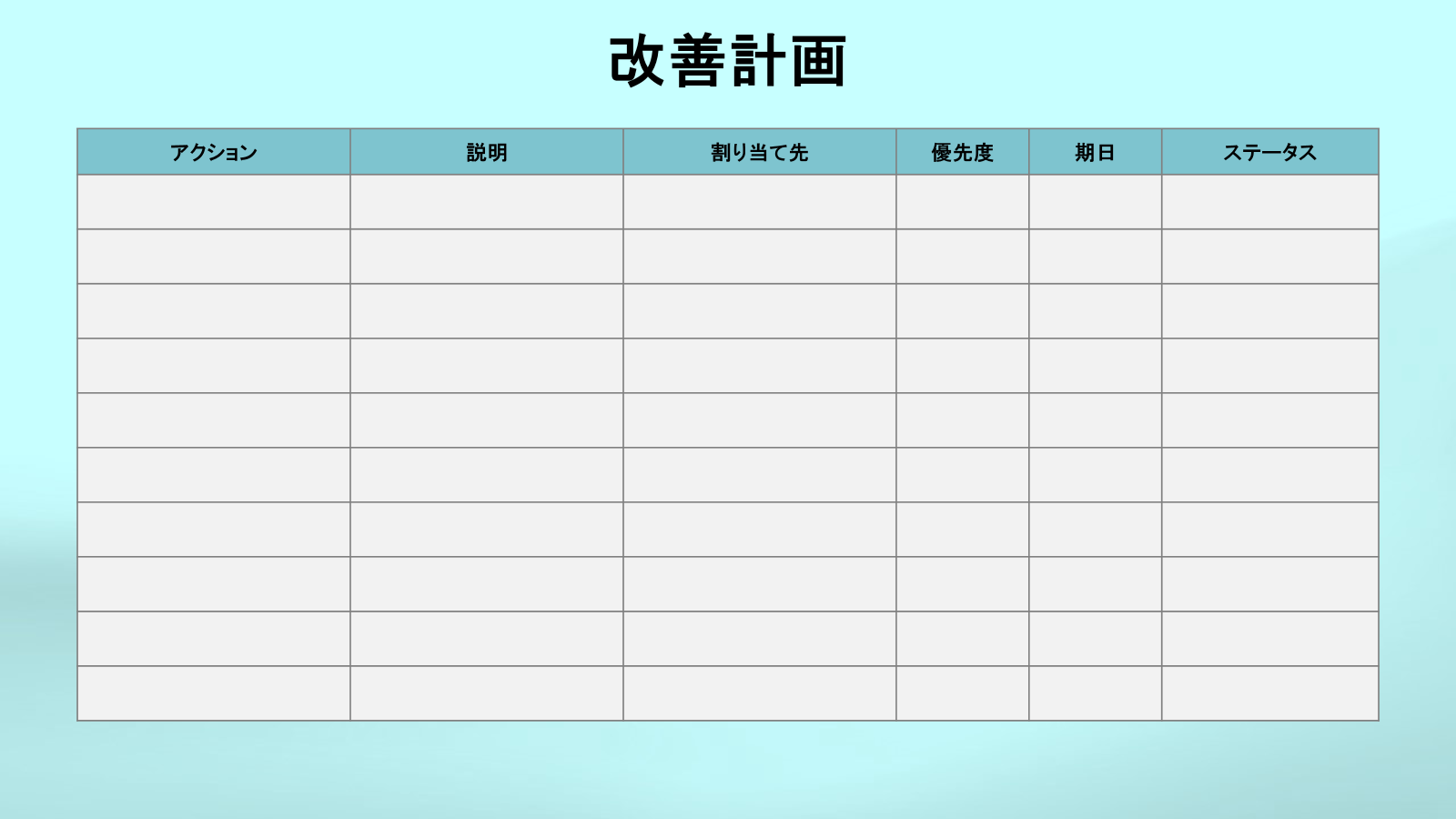 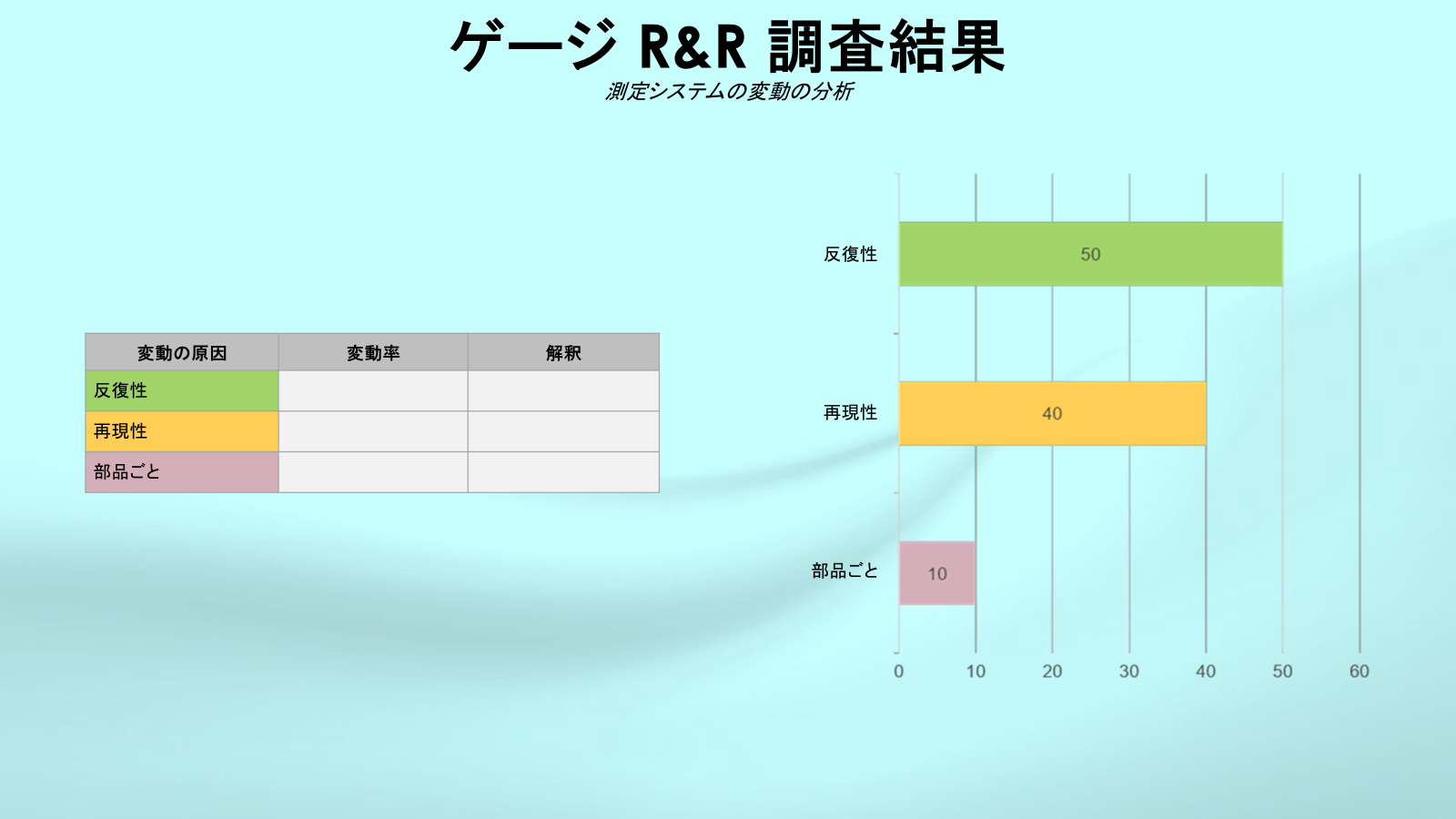 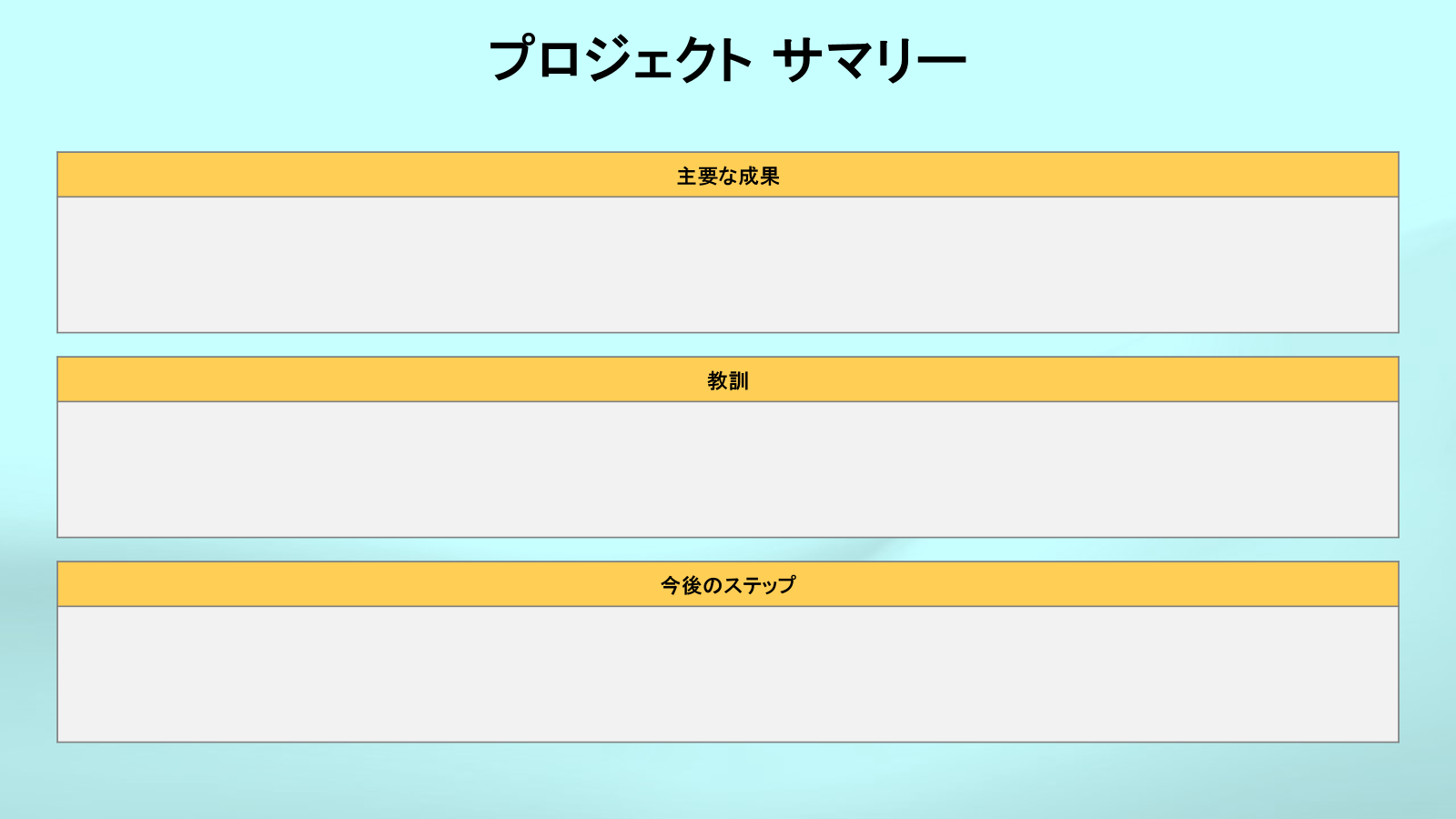 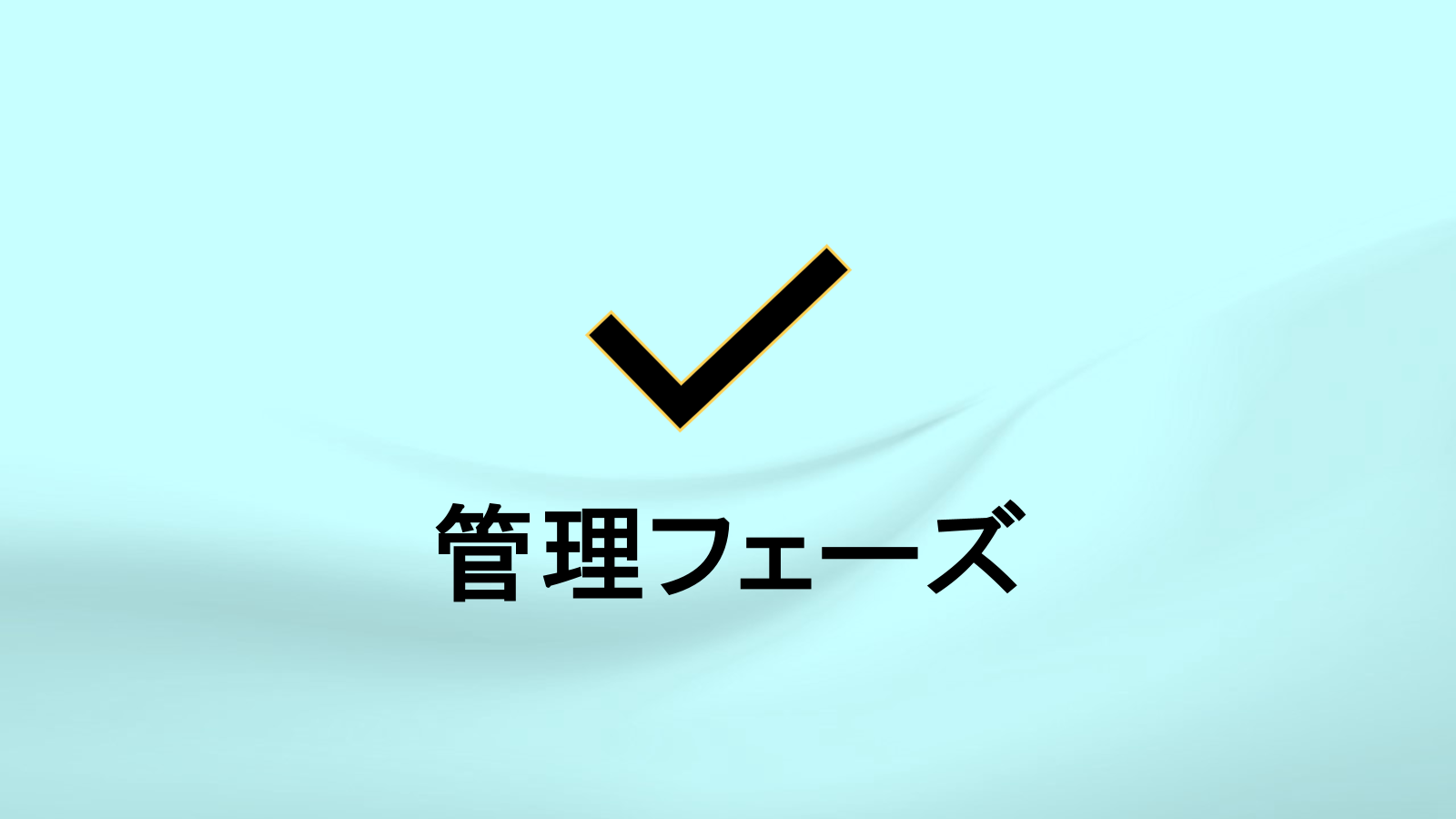 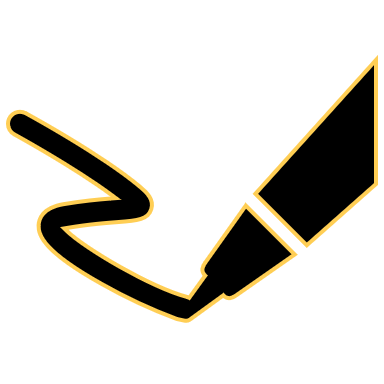 定義フェーズ
プロジェクト憲章
顧客の声 (VOC)
SIPOC
詳細なプロセス マップ現在のプロセス フローの概要
テキスト
テキスト
テキスト
D
テキスト
M
テキスト
テキスト
A
テキスト
I
テキスト
C
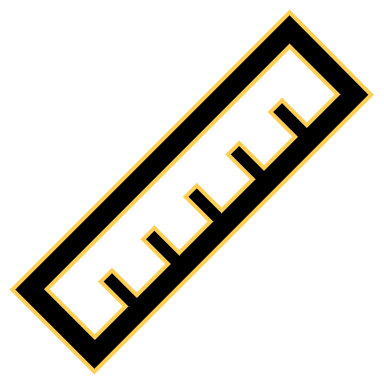 測定フェーズ
データ収集計画
ベースライン パフォーマンスベースライン データを示すグラフまたは画像
ゲージ R&R 調査結果測定システムの変動の分析
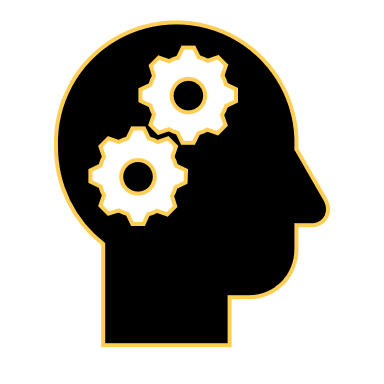 分析フェーズ
パレート図:問題に寄与している最も重要な要因を示すビジュアル
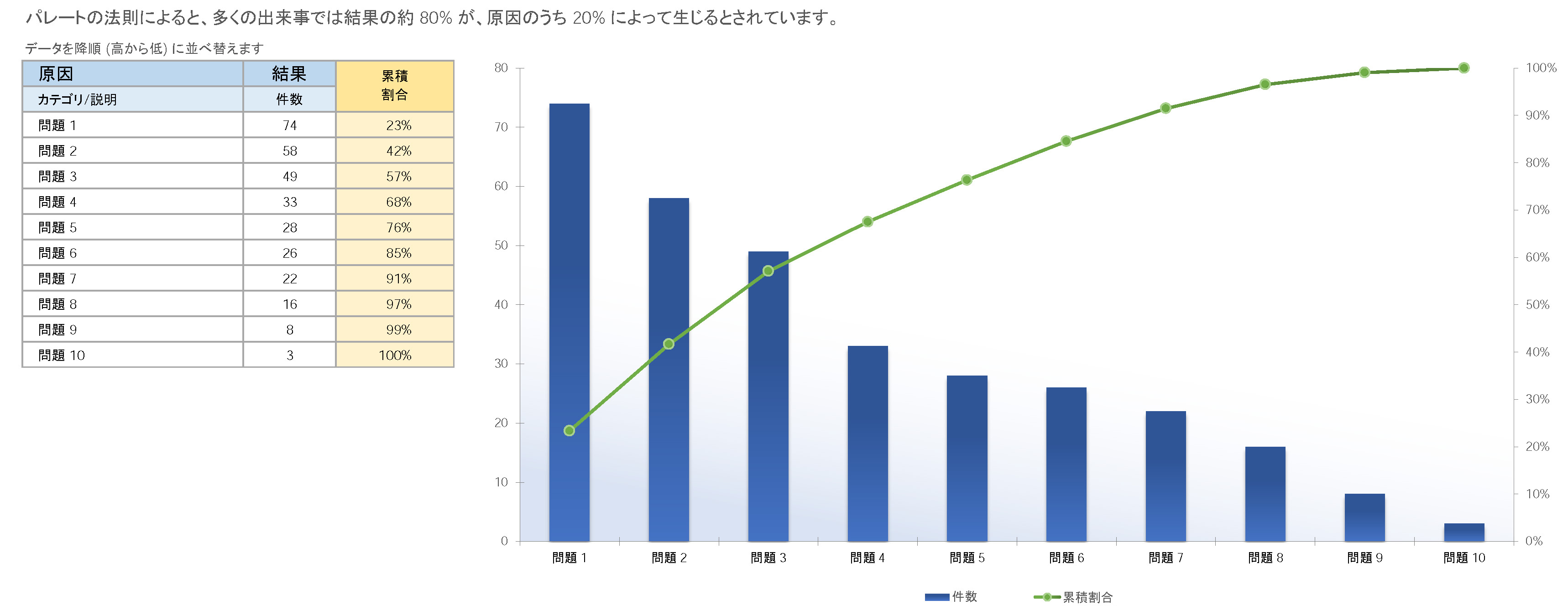 このグラフを使用およびカスタマイズするには、DMAIC パレート図テンプレートを参照してください。
フィッシュボーン図
テキスト
テキスト
テキスト
テキスト
テキスト
テキスト
テキスト
テキスト
テキスト
テキスト
テキスト
テキスト
テキスト
テキスト
テキスト
テキスト
テキスト
テキスト
テキスト
テキスト
テキスト
テキスト
テキスト
テキスト
プロセス マップ現在のプロセス フローの概要
テキスト
D
テキスト
テキスト
テキスト
M
テキスト
テキスト
A
テキスト
I
テキスト
C
仮説の検証
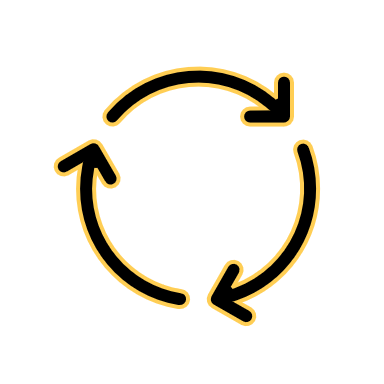 改善フェーズ
解決策の優先順位チャート1 ～ 5 の評点でランク付けされた各解決策
改善計画
改善されたプロセス マップ改善内容を反映した更新済みのプロセス フロー
テキスト
D
M
テキスト
テキスト
A
テキスト
テキスト
テキスト
テキスト
I
テキスト
C
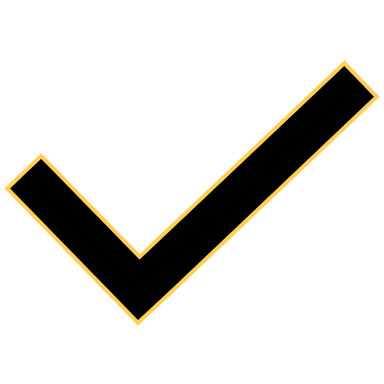 管理フェーズ
管理計画
管理図改善を示す管理グラフ
X バー
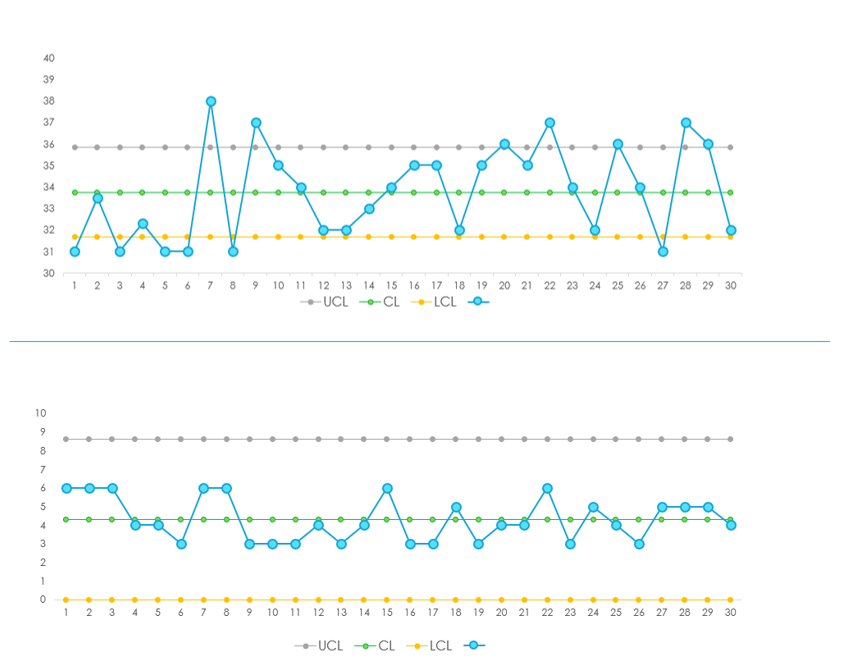 UCL, 35.838
CL, 33.760
LCL, 31.682
X バー
範囲
UCL, 8.617
CL, 4.300
LCL, 0.000
範囲
このグラフを使用およびカスタマイズするには、DMAIC 管理図テンプレートを参照してください。
プロジェクト サマリー
Smartsheet, Inc. 提供